Gazete ve Kamusal Alan
12. Hafta
Dr. Öğr. Üyesi Gül Karagöz Kızılca
Tarihsel çerçeve:

*Haber ihtiyacının artmasına neden olan etkenler 

-Ticaret

-Devletlerarası ilişkiler
Haber ihtiyacının artmasına neden olan etkenler

-Yönetim biçimlerinde yaşanan değişiklikler

-Matbaanın yaygınlaşması

-Okuryazarlığın artması

-Aydınlanmanın etkisi
Kapitalizm gazete ilişkisi

Ulus devlet gazete ilişkisi

Aydınlanma gazete ilişkisi
İlk gazeteler
Roma İmparatorluğu’nda Sezar döneminde, resmi gazete olarak adlandırılabilecek “Acta Publica” adlı tek sayfalık bültenler basılmıştır. Yine bu dönemde, halkı ilgilendiren günlük önemli olayları kapsayan “Acta Diurna” adıyla bildiriler halkın görebileceği mekanlara asılmıştır. Acta Diurnalar, bugünkü gazetenin atası sayılmaktadır. 
Çin’de M.S 911 yılında Tang hanedanı döneminde yayınlanan ve elle çoğaltılan Pao (Rapor)’dur. 17. yüzyıla değin elle çoğaltılamaya devam edilmiştir.
İlk gazete formları
Haber mektupları

Haber yaprakları

Broşürler

Haber bültenleri

Haber kitapçıkları
Kamusal Alan
Habermas ve kamusal alan kavramı

Okuryazarlık ve kamusal alan ilişkisi

Kamusal mekanlar ve kamuoyunun oluşması
Kamusal alan mekanları

*Batı’da kamusal alan

-Salonlar

-Caféler
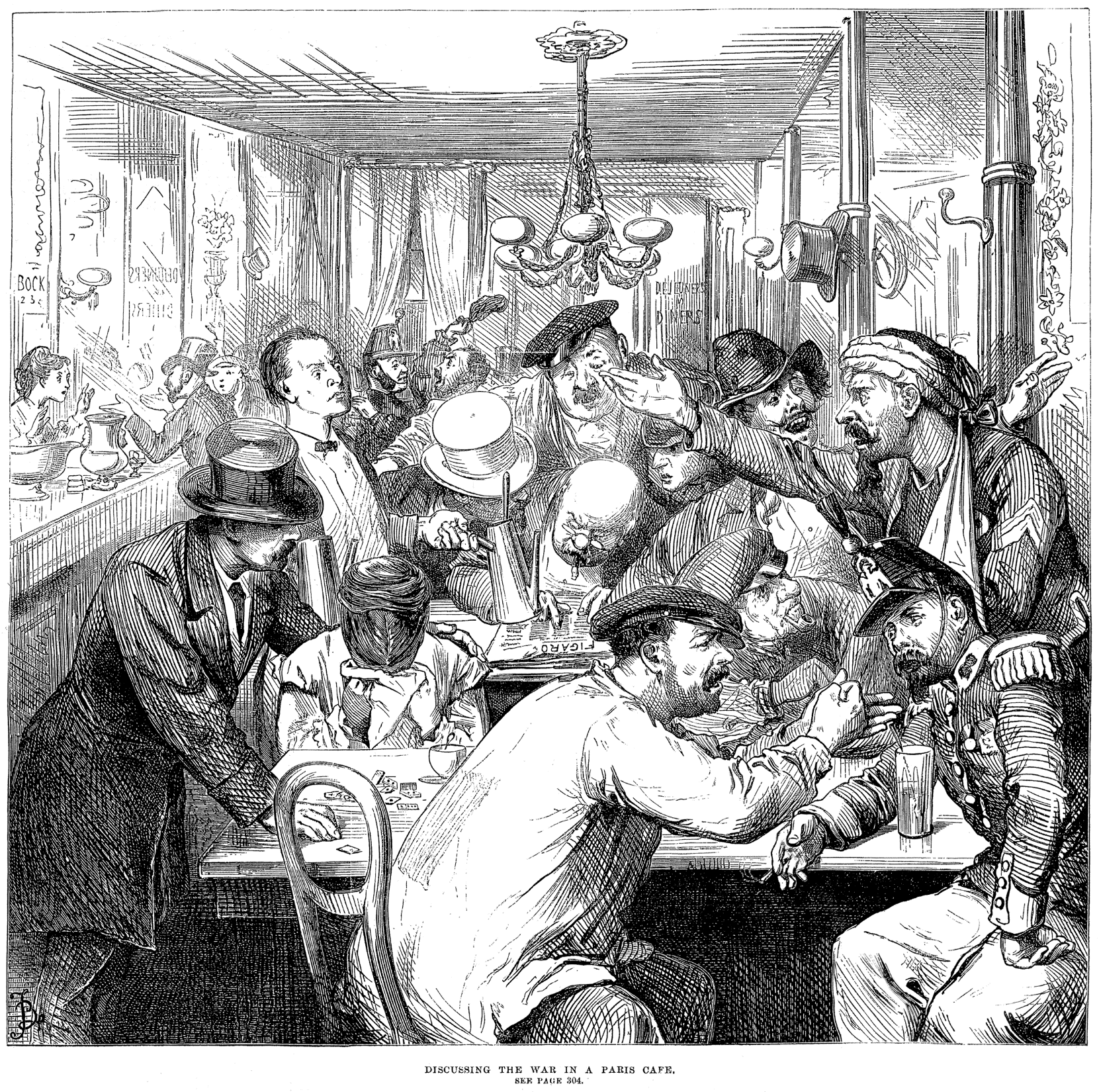 *Batı’da kamusal alan

-Meydanlar

-Kulüpler

-Dernekler
Osmanlı ve Kamusal Alan

*Osmanlı İmparatorluğu’nda kamusal alan ve kamuoyundan söz etmek mümkün müdür?

*Osmanlı İmparatorluğu’nda gazetenin ortaya çıkışı ve kamusal alan ilişkisi

*Muhalefet ve kamuoyu
Osmanlı İmparatorluğu’nda kamusal alan mekanları
*Berber dükkanları
*Kahvehaneler
*Hamamlar
*Dini mekanlar (Cami, kilise, sinagog)
*Kıraathaneler
*Meyhaneler
Osmanlı Kahvehanesi
Berber Dükkanı
Osmanlı İmparatorluğu ve Gazeteler
İlk gazeteler: Osmanlı İmparatorluğu’nda ilk gazete Fransızlar tarafından 1795 yılında basılan Bulletin des Nouvelles(Haber Bülteni)’dir. Gazetenin kaç sayı çıktığı bilinmemektedir. Fransız elçiliği tarafından devrimin propagandasını yapmak üzere çıkarılmıştır.
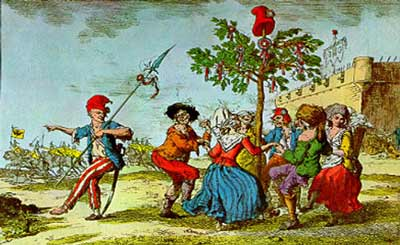 Osmanlı İmparatorluğu’nda ilk resmi gazete 1831 yılında yayınlanan Takvim-i Vekayi’dir.
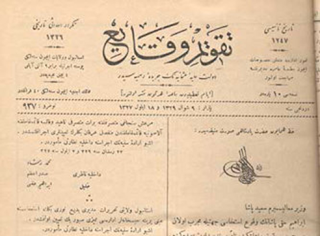